Doa Penjagaan Misi
Allah Bapa, kami bersyukur kerana Engkau telah memberkati misionari Kathy, yang memasuki tahun ke-10 dalam pelayanannya di Jepun. Dia menjangkau orang-orang Jepun di Higashi-Osaka. Kami bersyukur kerana Bapa Surgawi telah menyediakan paderi Gereja Kristian Elim untuk menjadi rakan sekerja Kathy.
1/3
Doa Penjagaan Misi
Pada Hari Natal yang akan datang, gereja akan mengadakan konsert Injil. Kami mohon Roh Kudus menggerakkan banyak orang Jepun untuk datang dan mereka akan mengenali Injil Yesus melalui kesaksian penyanyi, Samuell Soung. Kami juga mohon Roh Kudus bekerja di dalam hati murid-murid Kathy dan ibubapa
2/3
Doa Penjagaan Misi
mereka  apabila dia menggunakan kelas bahasa Inggeris sebagai platform penginjilan. Kami berdoa agar darah kudus Tuhan Yesus melindungi Kathy setiap hari. Dalam nama Yesus Kristus, Amin.
3/3
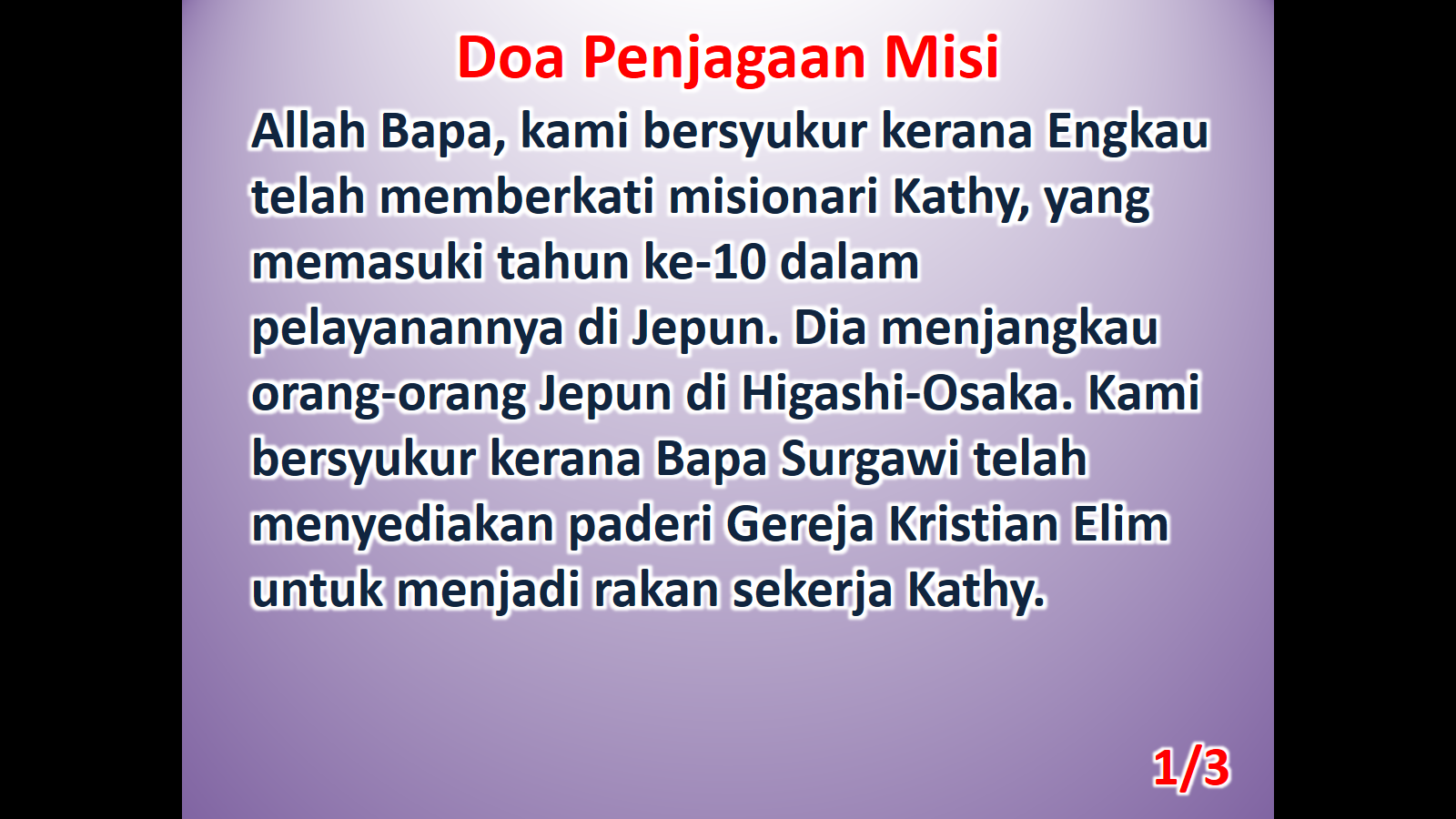 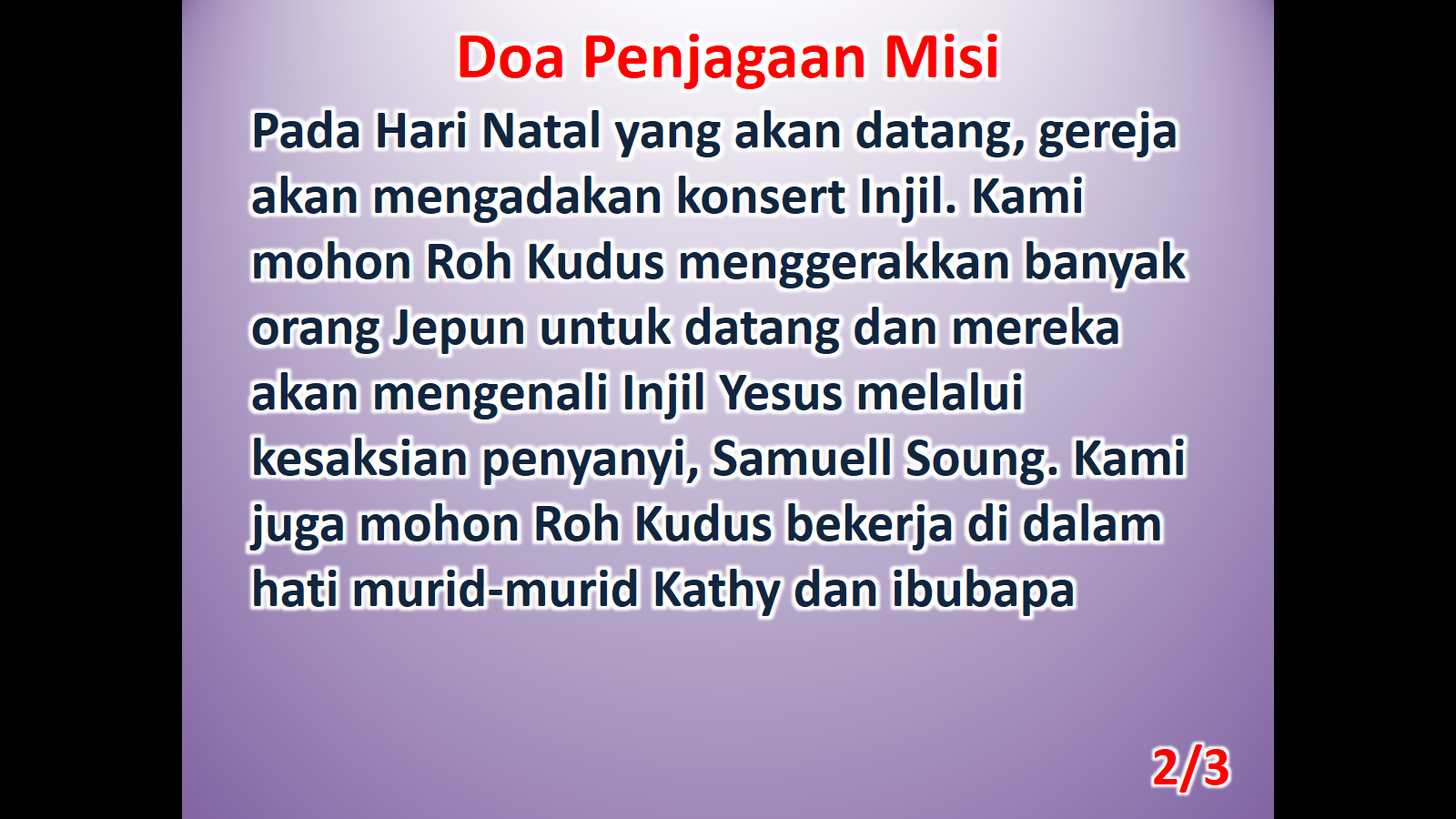 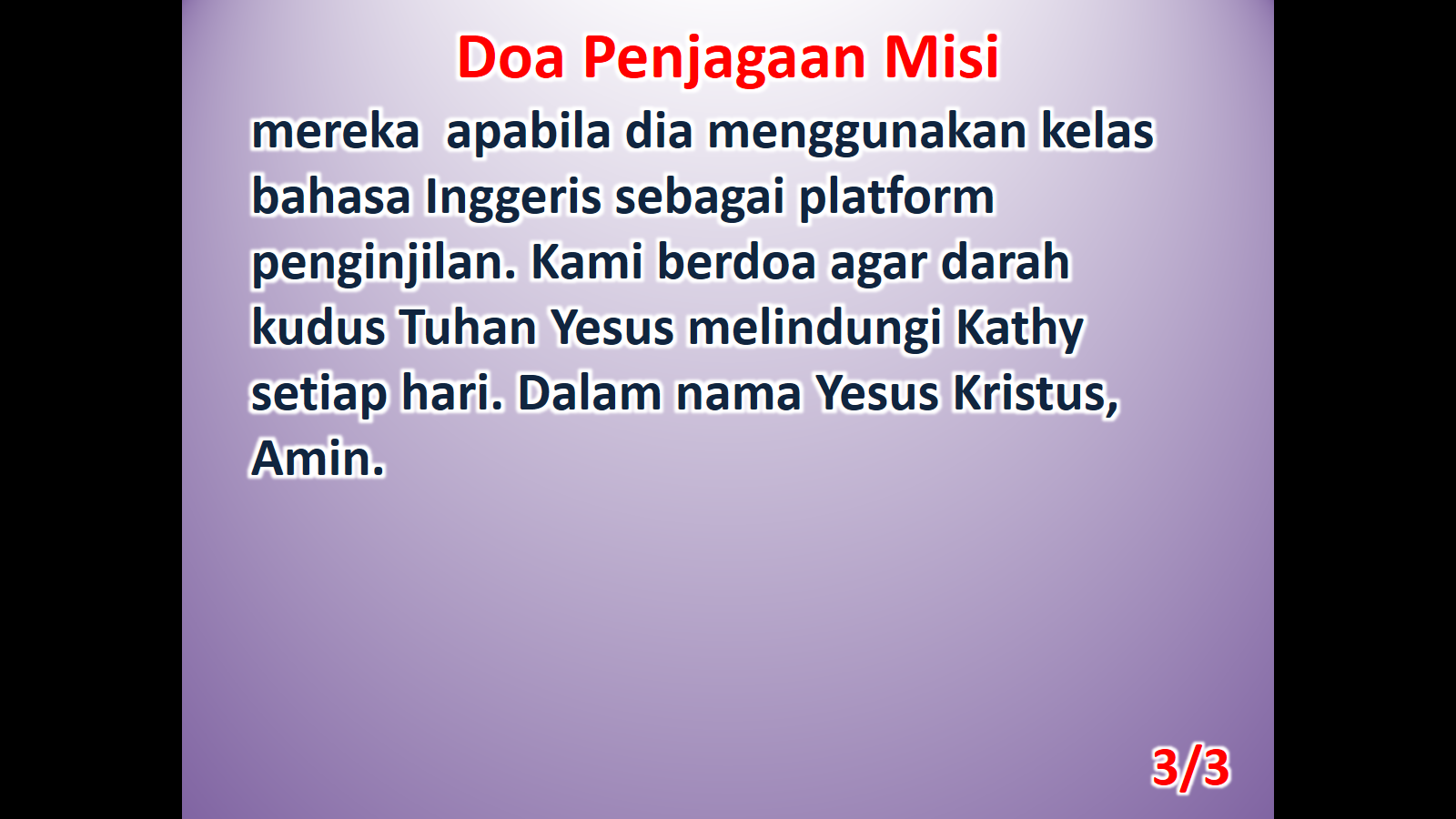